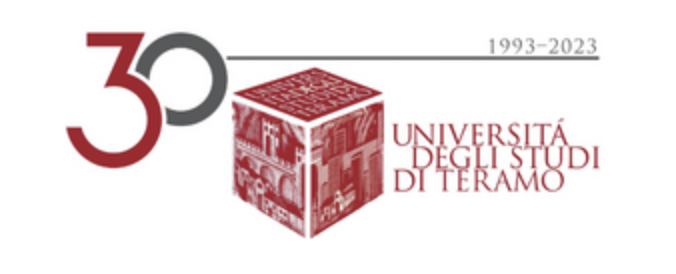 Diritto del Mercato Unico EuropeoProf. Dr. Alessandro Nato
Lezione 20
Libera circolazione dei pagamenti e dei capitali – Approfondimenti e Deroghe
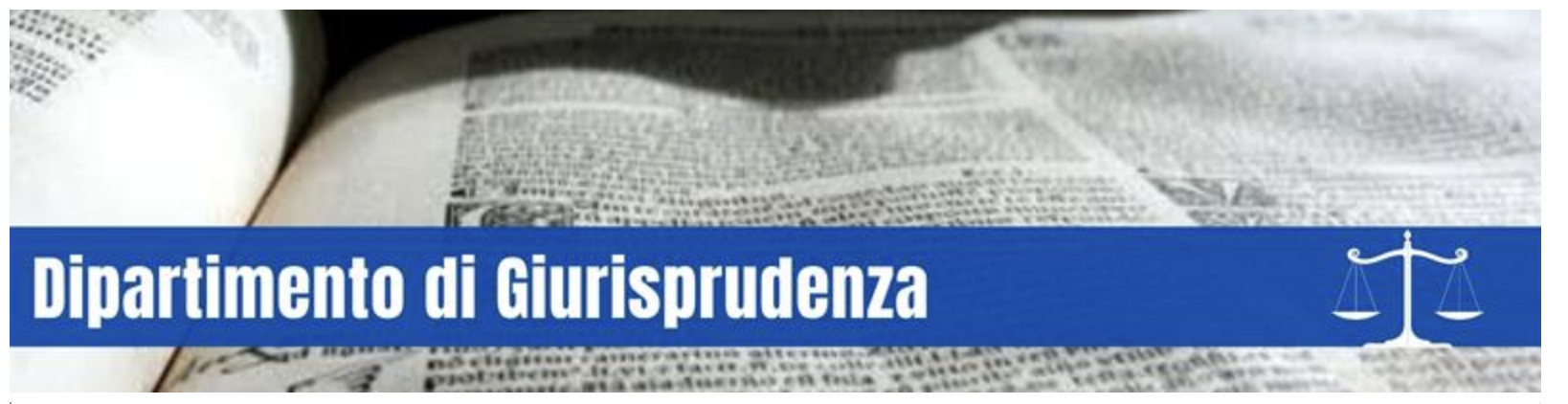 La libera circolazione dei pagamenti e dei capitali
Particolare ambito di applicazione territoriale rispetto alle altre libertà del mercato
La liberalizzazione riguarda i movimenti
Tra Stati membri
Tra uno Stato membro e uno Stato terzo (e viceversa)
Merci: di Stati membri + in libera pratica
Lavoratori: cittadini
Stabilimento: cittadini/società costituite in SM
servizi: possibilità di estendere a cittadini di Stati terzi se stabiliti in uno SM (con normativa UE)
La libera circolazione dei pagamenti e dei capitali
Integrazione negativa:
art. 63, par. 1 TFUE «Divieto  di restrizioni»
art.  67 TCEE: divieto di discriminazioni
 fondate sulla nazionalità
fondate sulla residenza
fondate sul luogo di collocamento del capitale
Esempio 1 - C-358/93 e C-416/93 Bordessa
NORMATIVA SPAGNOLA SUI TRASFERIMENTI DI CONTANTE ALL’ESTERO:
Monete
biglietti di banca
assegni al portatore
Si richiede un’autorizzazione preventiva ai trasferimenti oltre un certo limite
Trattasi di restrizione?
Una dichiarazione previa avrebbe lo stesso effetto?
La richiesta di autorizzazione assoggetta l’esercizio della libertà alla discrezionalità della P.A.→ restrizione vietata
Esempio 2 - C-35/98 Verkooijen
NORMATIVA FISCALE OLANDESE
I dividendi azionari riscossi da società stabilite nei Paesi Bassi sono esentati dall’imposta sul reddito
I dividendi azionari riscossi da società stabilite in altri Stati membri NON sono esentati dall’imposta sul reddito
Finalità?
Effetto?
Effetto di disincentivare la circolazione al di fuori dei Paesi Bassi dei capitali presenti in questo Stato
Coloro che pagano l’imposta sul reddito nei PB investono in società del Paese
Le società di altri Stati membri sono ostacolate nell’eventuale raccolta di capitali nei PB
Esempio 3 - C-423/98 Albore
NORMATIVA ITALIANA SULL’ACQUISTO DI IMMOBILI
Acquisto di immobili situati in zone di importanza militare
I cittadini stranieri devono acquisire autorizzazione preventiva da parte del prefetto
I cittadini italiani NON hanno tale onere
→ rifiuto di trascrizione di alienazione di immobile sito in zona di i.m. da parte di cittadini tedeschi che NON avevano ottenuto autorizzazione prefettizia
Acquisto di immobile è investimento immobiliare rientrante nella nozione di movimento di capitale
La normativa italiana pone restrizione discriminatoria sulla base della nazionalità
Esempio 4 - C-367/98 Commissione c. Portogallo
NORMATIVA PORTOGHESE SULL’ACQUISTO DI AZIONI DI CERTE SOCIETÀ PORTOGHESI
I cittadini stranieri che vogliano farsi acquirenti di società portoghesi
Divieto di superare certi livelli
Obbligo di acquisire autorizzazione governativa se superati certi livelli
Finalità?
Effetto?
Osservazione CGUE sulla discriminazione sulla base della nazionalità
Osservazione CGUE sul rilievo dell’efficacia diretta ai fini della violazione statale (impegno del governo a concedere sempre l’autorizzazione)
Deroghe alla libera circolazione dei capitali e dei pagamenti
Deroghe trasversali:
Impedire la  violazione della normativa nazionale (art. 65, par. 1 b) parte I)
Ordine pubblico e pubblica sicurezza (art. 65, par. 1 b) parte III)
Deroghe settoriali:
Misure di carattere fiscale (art. 65, par. 1 a))
Dichiarazione dei movimenti di capitale a scopo d’informazione amministrativa o statistica (art. 65, par. 1 b) parte II)
Deroghe alla libera circolazione dei capitali e dei pagamenti
Le deroghe sono essenzialmente limitate ai movimenti di capitali riguardanti paesi terzi (articolo 64 TFUE). 
Oltre alla possibilità per gli Stati membri di mantenere le restrizioni sugli investimenti diretti e altre operazioni in vigore a una certa data, il Consiglio può adottare all'unanimità, previa consultazione del Parlamento europeo, misure che comportino un regresso nella liberalizzazione dei movimenti di capitali con i paesi terzi. 
Inoltre, il Consiglio e il Parlamento possono adottare provvedimenti legislativi in relazione agli investimenti diretti, allo stabilimento, alla prestazione di servizi finanziari o all'ammissione di valori mobiliari nei mercati finanziari. 
L'articolo 66 TFUE introduce la possibilità di adottare misure di emergenza nei confronti di paesi terzi, limitate a un periodo non superiore a sei mesi
Deroghe alla libera circolazione dei capitali e dei pagamenti
Le sole restrizioni giustificate ai movimenti di capitali in generale, inclusi i movimenti all'interno dell'UE, sono stabilite dall'articolo 65 TFUE e comprendono: 
	(i) le misure necessarie per impedire violazioni della legislazione nazionale 	(in particolare nel settore fiscale e in materia di vigilanza prudenziale sui 	servizi	finanziari);
	(ii) le procedure per la dichiarazione dei movimenti di capitali a fini 	amministrativi o statistici; 
	(iii) le misure giustificate da motivi di ordine pubblico o di pubblica sicurezza.	Quest'ultimo caso è stato invocato durante la crisi del debito sovrano in Europa,	quando Cipro (2013) e la Grecia (2015) sono stati costretti a introdurre controlli sui	movimenti di capitale al fine di impedire un deflusso eccessivo dei capitali.	Cipro ha rimosso tutte le restrizioni rimanenti nel 2015, mentre la Grecia lo ha 	atto nel 2019.
Deroghe alla libera circolazione dei capitali e dei pagamenti
L'articolo 144 TFUE autorizza, nel quadro dei programmi di assistenza relativi alla bilancia dei pagamenti, l'adozione di misure di salvaguardia per la bilancia dei pagamenti in caso di difficoltà tali da compromettere il funzionamento del mercato interno o di improvvisa crisi. Tale clausola di salvaguardia è disponibile solamente per gli Stati membri non appartenenti alla zona euro.
Infine, gli articoli 75 e 215 TFUE stabiliscono la possibilità di applicare sanzioni finanziarie o al fine di prevenire e contrastare il terrorismo o sulla base di decisioni adottate nel quadro della politica estera e di sicurezza comune.